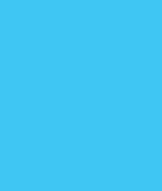 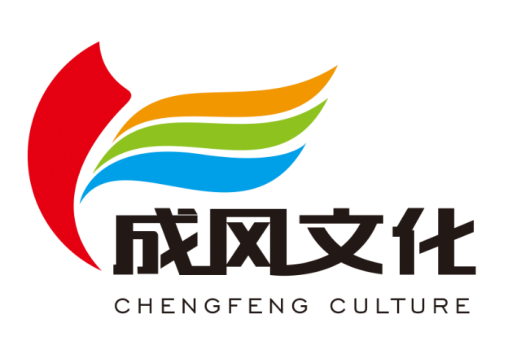 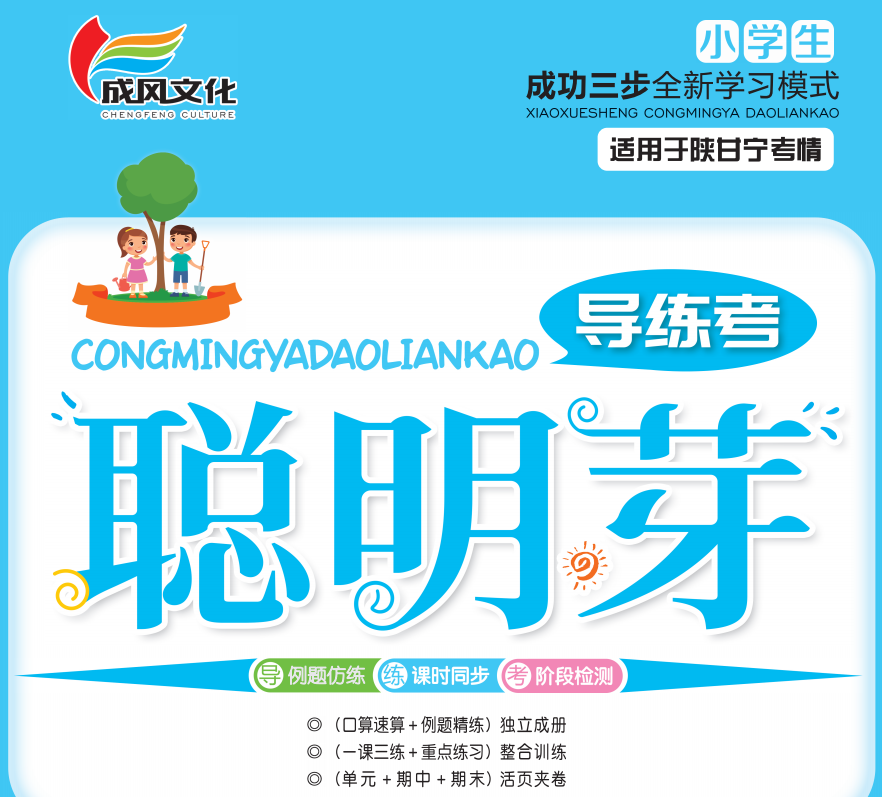 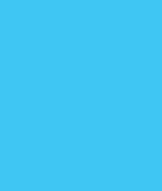 2除数是一位数的除法
第6课时商中间有0的除法
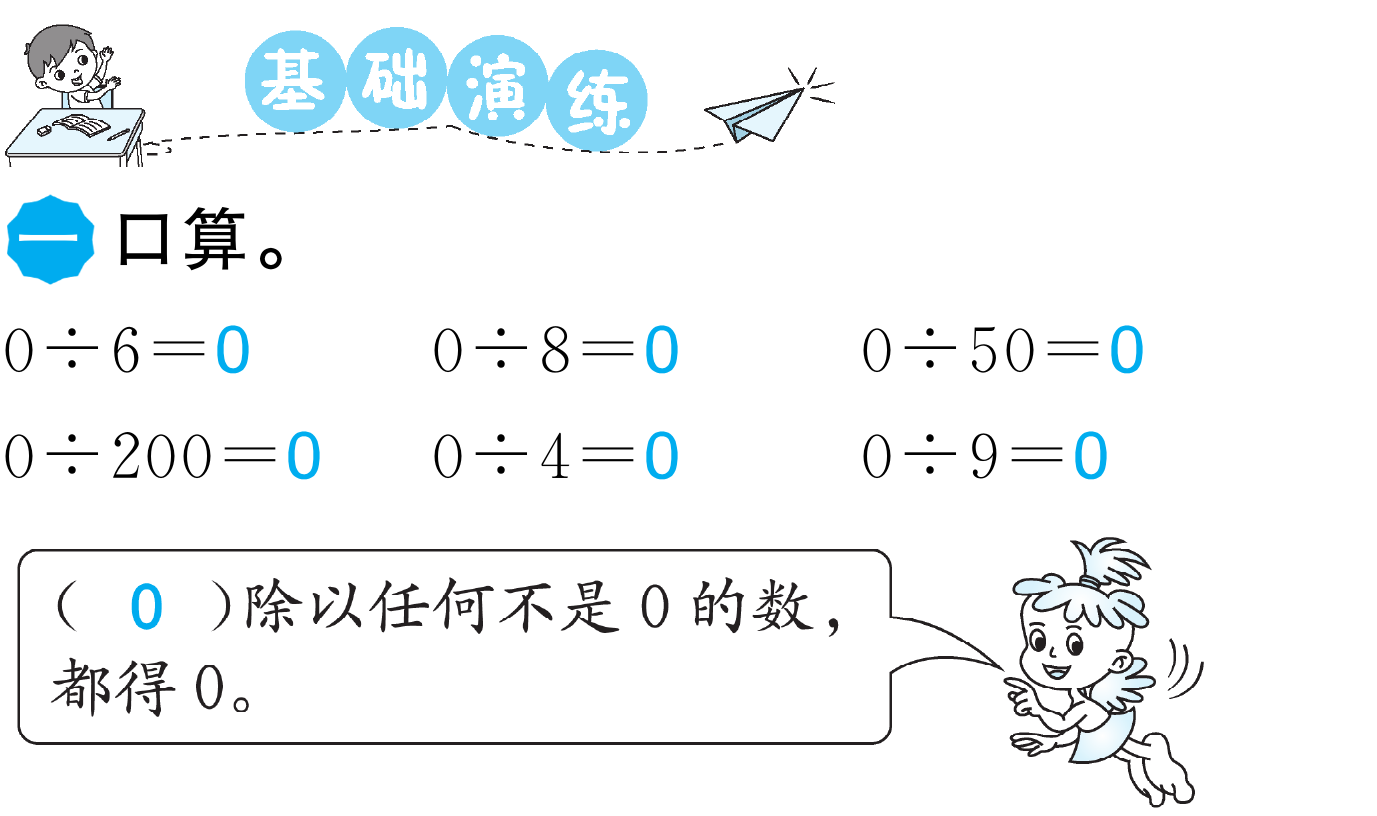 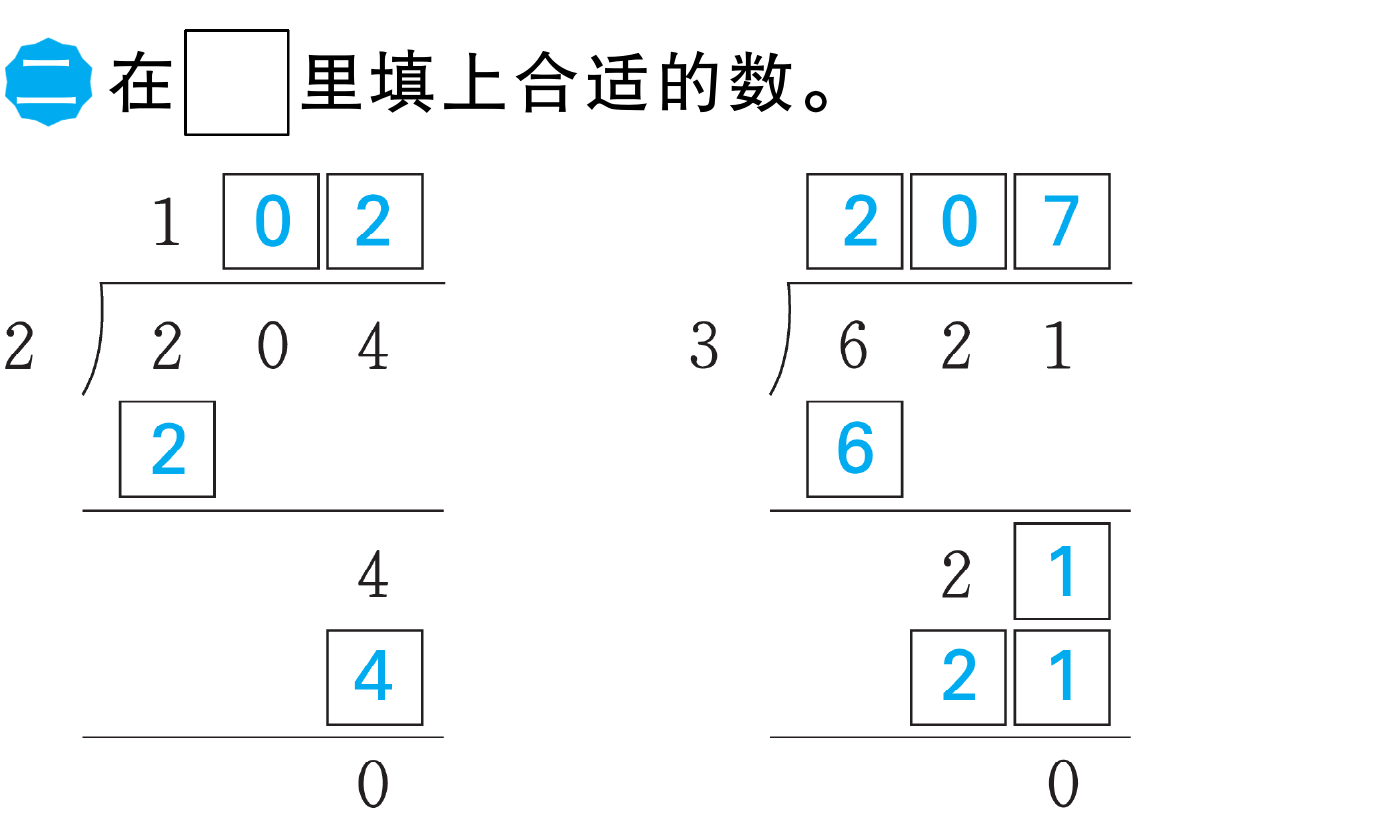 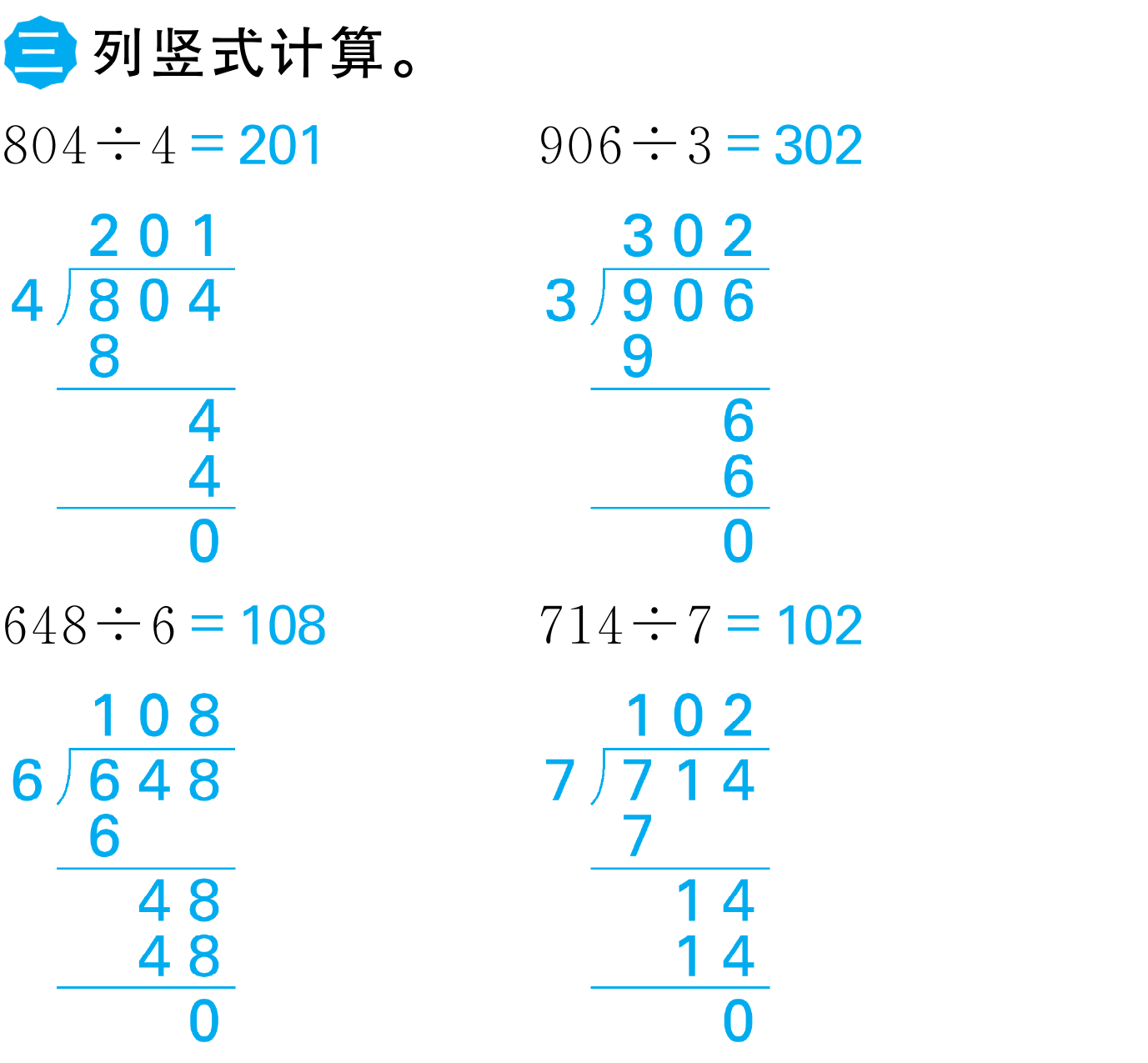 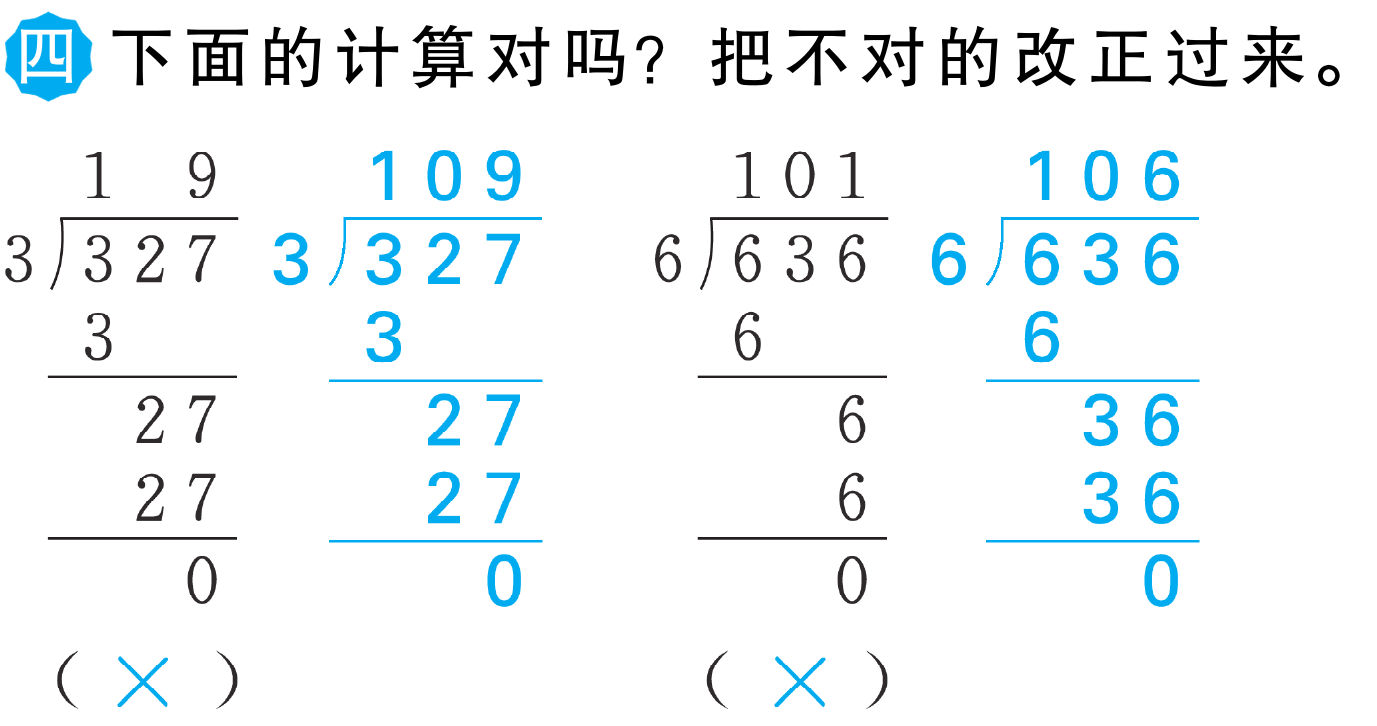 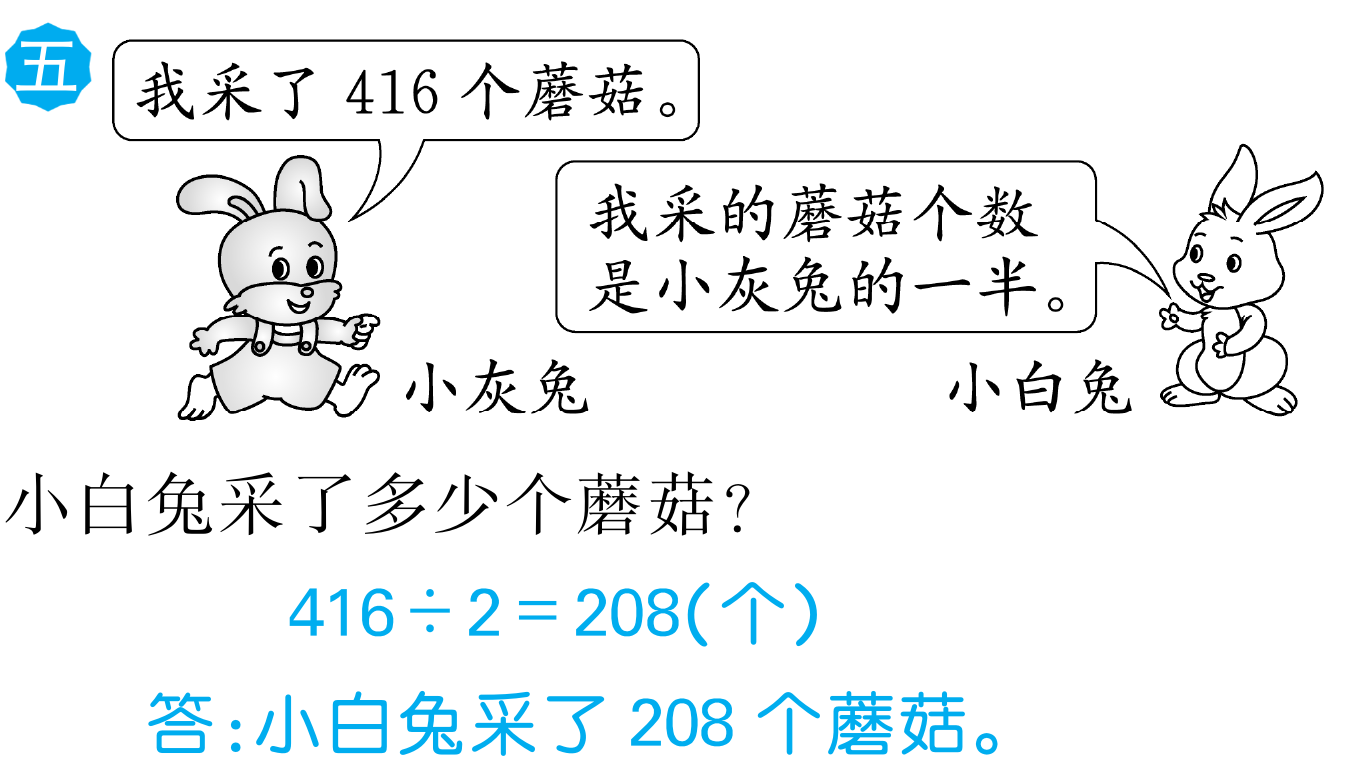 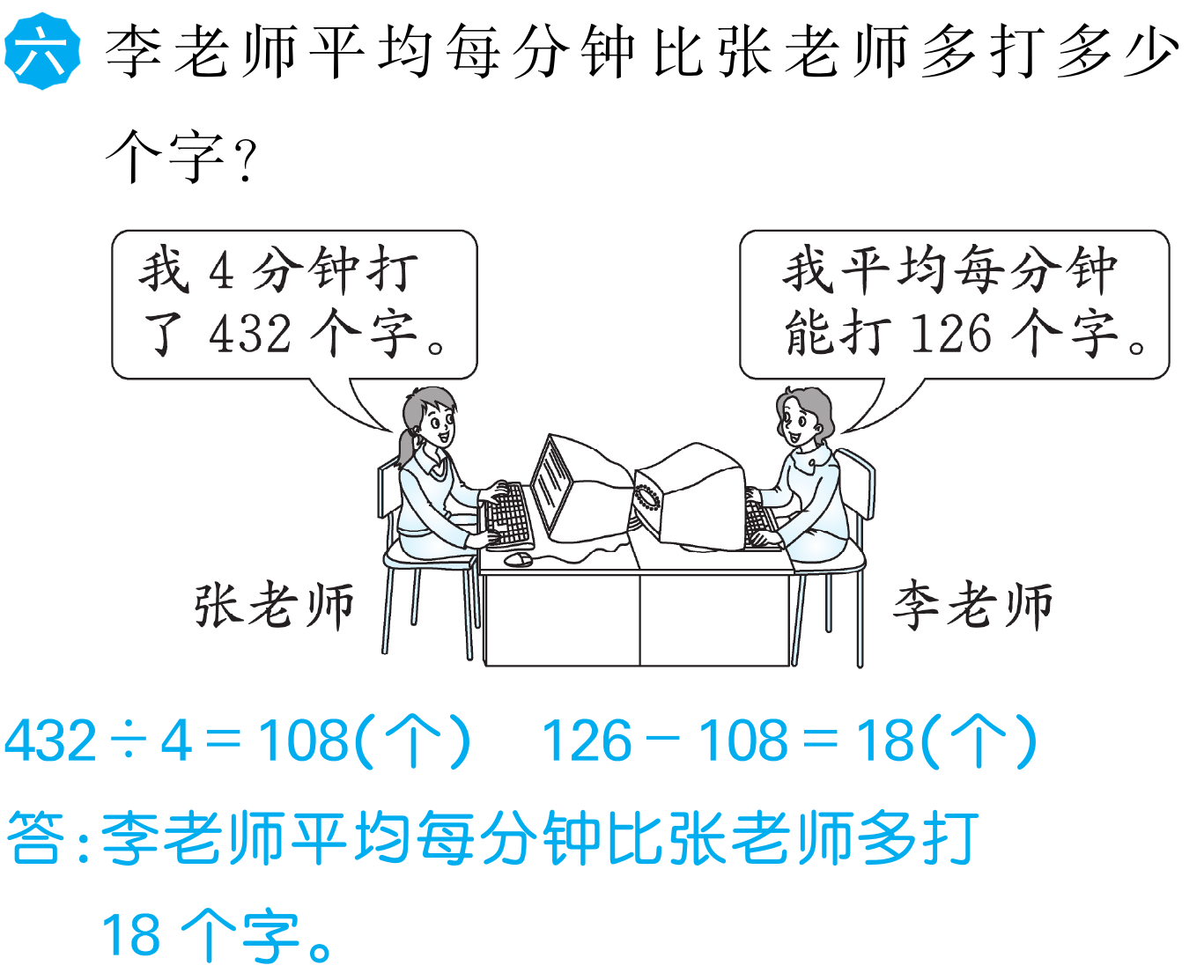 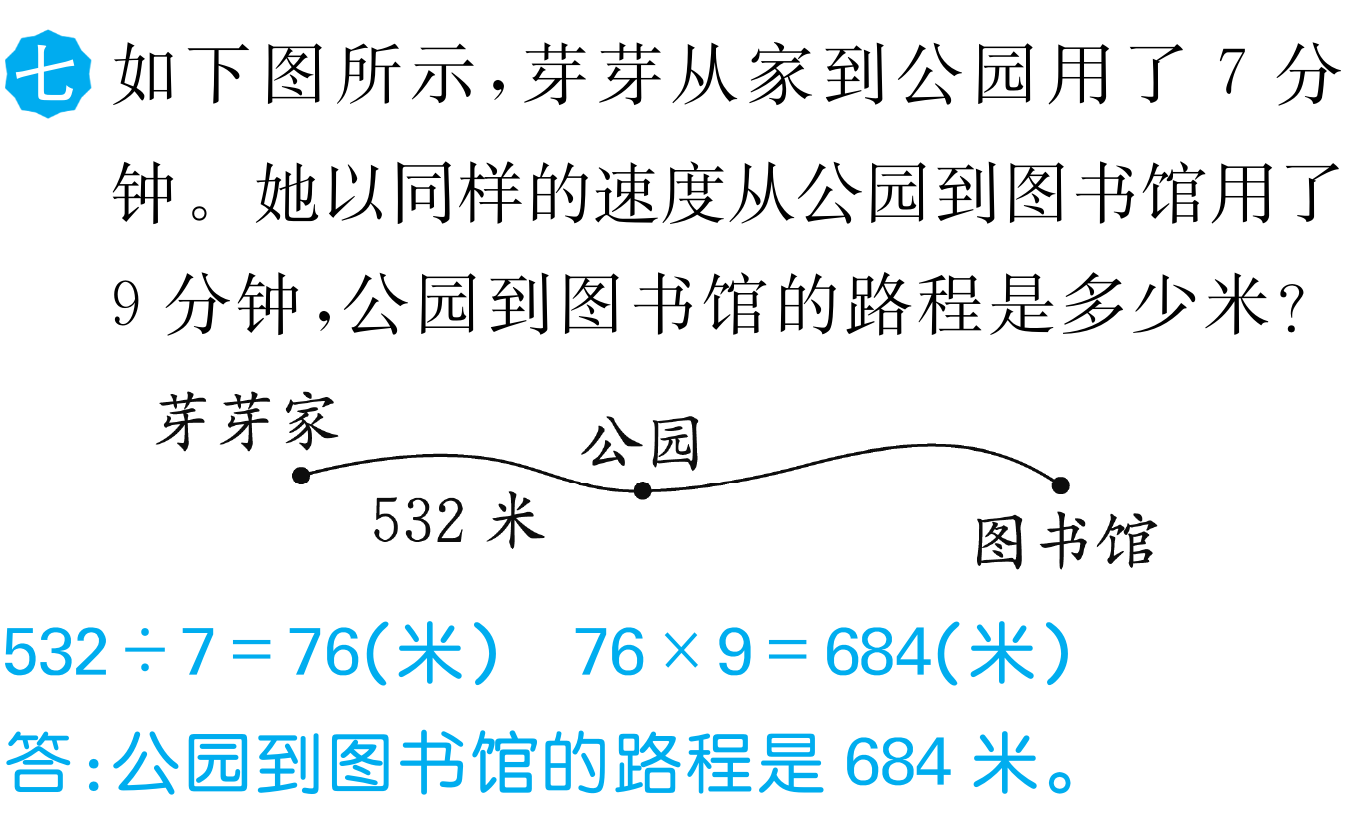 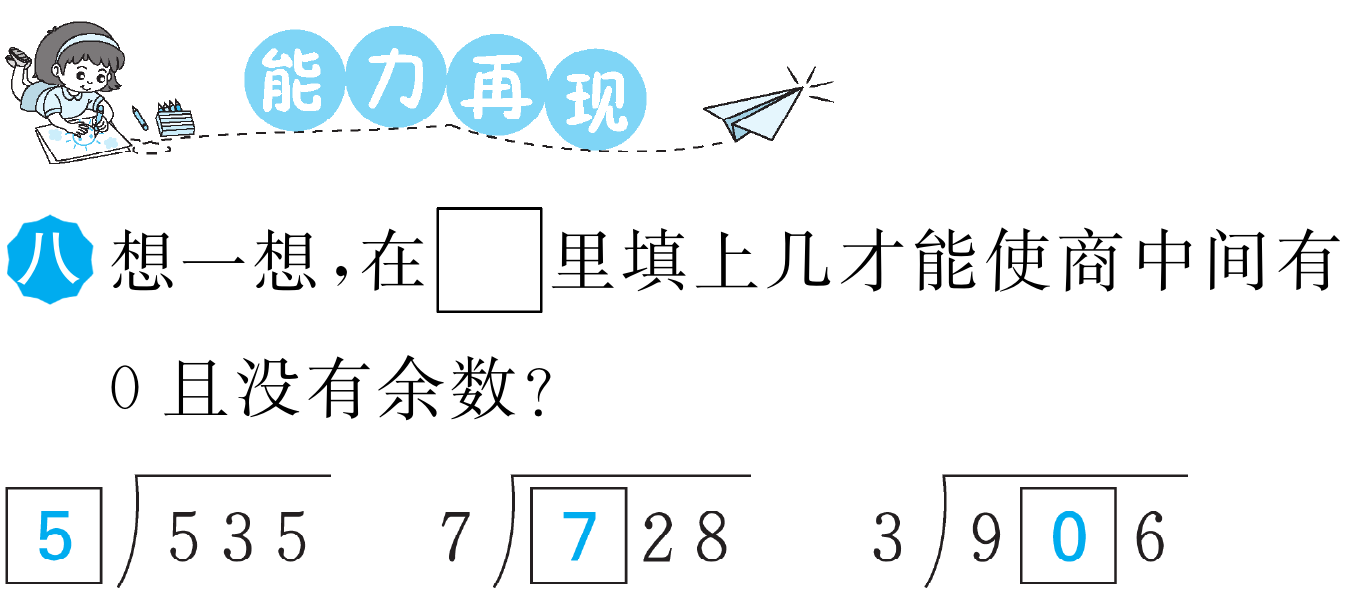 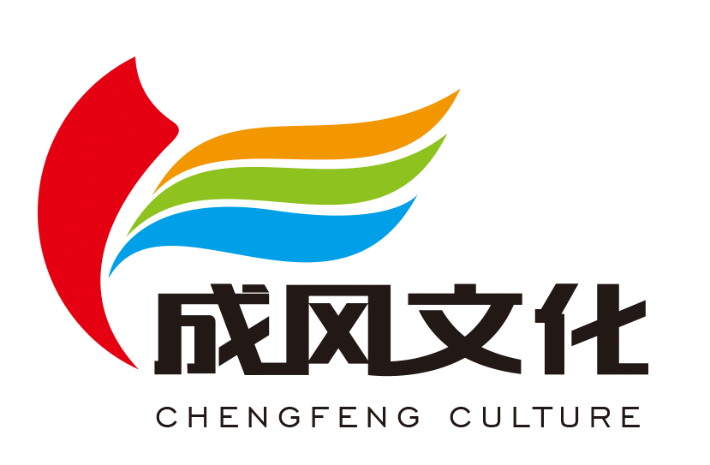 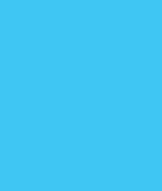 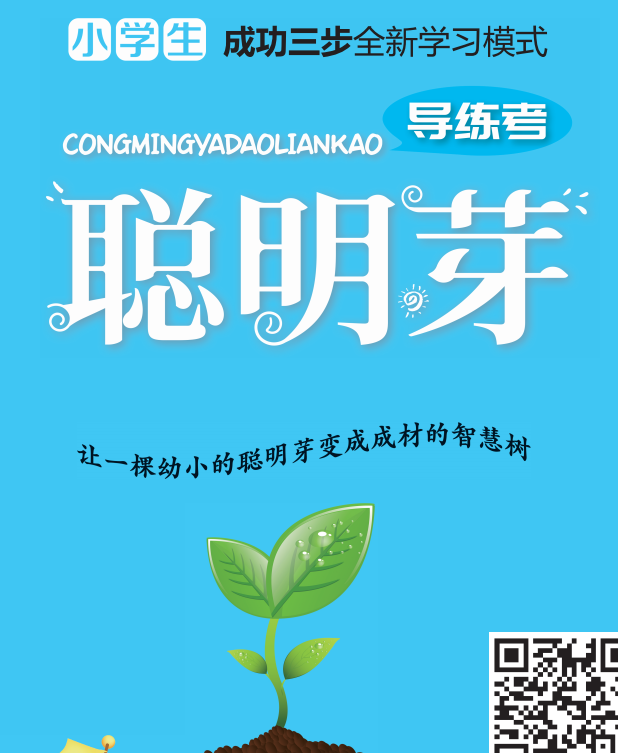 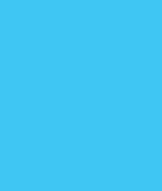 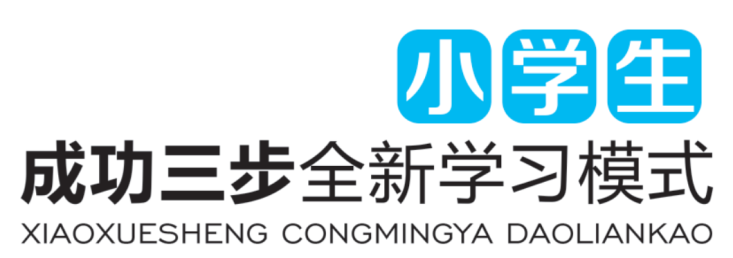 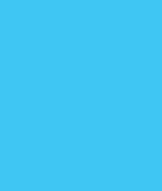 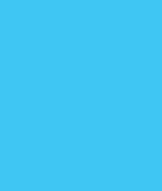